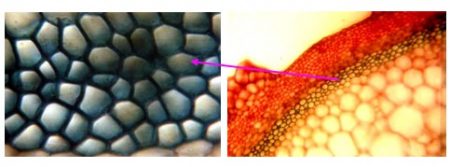 Mô nâng đỡ: mô cứng